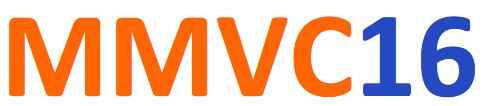 MoodleMOOT Virtual Conference August 5-7, 2016Using MOOCs for Moodle users training - SP4CE caseAnna Grabowska, Ewa KozłowskaPRO-MED, Gdansk University of Technology
http://moodlemoot.integrating-technology.org/course/view.php?id=2
1
[Speaker Notes: http://moodlemoot.integrating-technology.org/course/view.php?id=2]
SP4CE - what is all abouthttp://ec.europa.eu/youth/programme/index_en.htm
SP4CE stands for Strategic Partnership for Creativity and Entrepreneurship project which has been funded with support from the European Commission under the ERASMUS+ Programme. 

The project has started on 1 September 2014.

 SP4CE will end on 31 August 2017.
2
[Speaker Notes: SP4CE stands for Strategic Partnership for Creativity and Entrepreneurship project which has been funded with support from the European Commission under the ERASMUS+ Programme. 

The project has started on 1 September 2014.

 SP4CE will end on 31 August 2017.


The SP4CE project involves 6 partner organizations from 4 countries, including Greece, Hungary, Poland and Slovakia.

http://ec.europa.eu/youth/programme/index_en.htm]
The main purpose of SP4CEhttp://www.sp4ce.piap.pl/
Improving the quality and efficiency of vet and enhancing its attractiveness and relevance.

Enhancing creativity, innovation and entrepreneurship.
http://ec.europa.eu/education/policy/vocational-policy/doc/brugescom_en.pdf
3
[Speaker Notes: Project SP4CE directly addresses the aims and needs identified in Bruges Communiqué
on enhanced European Cooperation in vocational
education and training (vet), especially:
Improving the quality and efficiency of vet and enhancing its attractiveness and relevance.
Enhancing creativity, innovation and entrepreneurship.

The main purpose of SP4CE

Designing innovative common e-learning tools for collaboration between students, enterprises and teachers. 

It concentrates on identifying users’ needs and supports the development of relations between them by mentoring and consulting activities. 

Those tools are available as ICT solution with WWW interface designed for three main target groups: Coaches, Mentors (Teachers) and Students.



http://ec.europa.eu/education/policy/vocational-policy/doc/brugescom_en.pdf]
Main target groups:
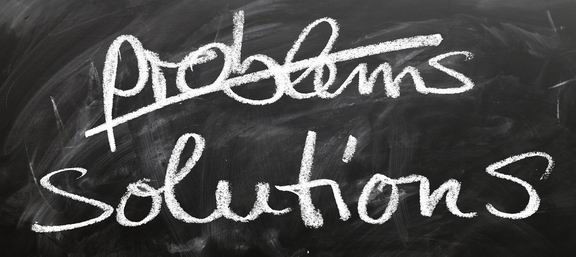 Coaches, 

Mentors (Teachers),

Students.
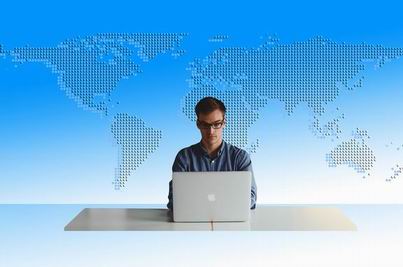 4
[Speaker Notes: The SP4CE portal is  dedicated for companies and young people 
who want to enter the labour market and supports the  following actions:

Coaches from companies formulate and submit the problem.
Students from different location chose problem(s), look for a solution and send a short proposal.
Based on the proposed solutions mentors (teachers) are allocated to students and they assist the problem solving process within so called Learning Rooms. 

Pictures: https://pixabay.com/

http://www.sp4ce.piap.pl/]
SP4CE pedagogical concept
Results and lessons learned from already implemented projects; 
Collaborative learning for creativity and innovation;
Online mentoring and coaching.
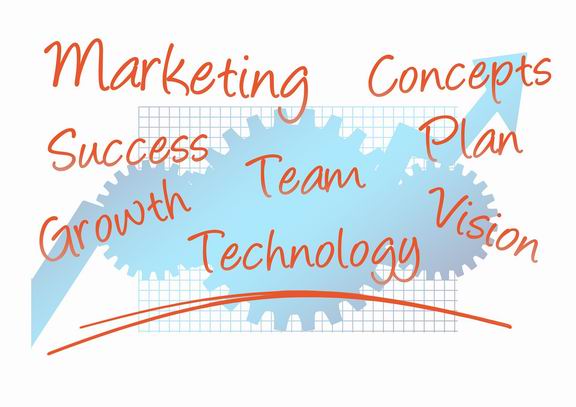 5
[Speaker Notes: To achieve a good collaboration between all target groups  
there is a need to train them by using  handbook and guidelines available online

The handbook prepared for SP4CE users is titled “SP4CE pedagogical concept” and  covers the following subjects:
Results and lessons learned from already implemented projects; 
Collaborative learning for creativity and innovation;
Online mentoring and coaching. 


http://www.sp4ce.piap.pl/]
Implementing Moodle MOOCs in SP4CEhttp://www.integrating-technology.org/course/index.php?categoryid=20
6
[Speaker Notes: Why have we decided to implement MOOCs in SP4CE project?

New skills and knowledge allow you to become a more valuable employee, working for yourself, for current or future employer.
Education is not a one-off event but the experience of collected throughout his life.
Modern education should be conducted in an active and inspiring.

Main advantages of the MOOCs
Free
Public
Online
You can work at your own pace, in your spare time
The possibility of raising the skills Moodle
The possibility of cooperation and exchange of experiences with other Moodle users

http://www.integrating-technology.org/course/index.php?categoryid=20]
MM8 - Example tutorialshttps://padlet.com/nelliemuller/9j2mrdrou9ax
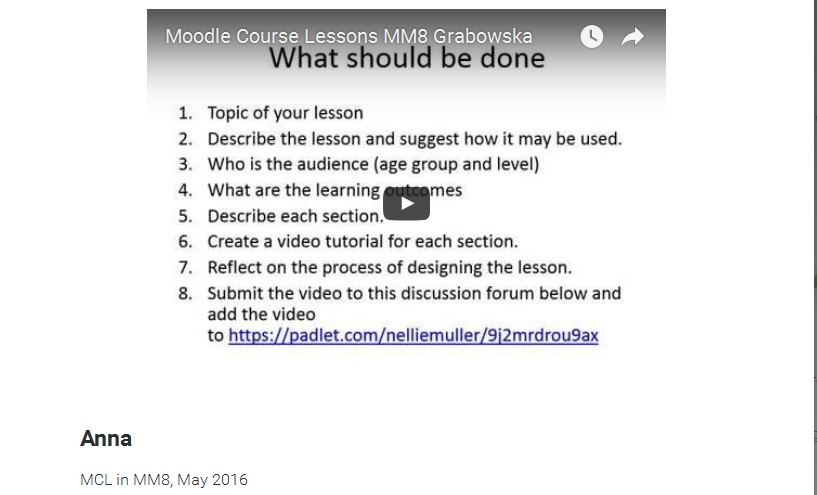 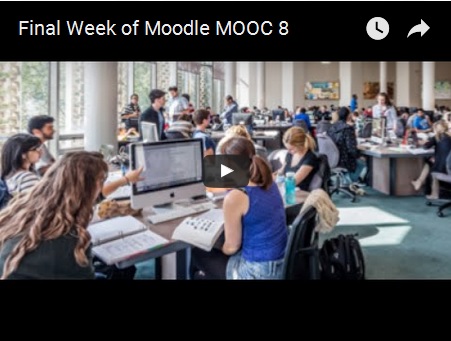 7
[Speaker Notes: https://padlet.com/nelliemuller/9j2mrdrou9ax]
Moodle MOOC (Jan 2016) https://www.youtube.com/watch?v=n4JUMSx7r4I
8
[Speaker Notes: https://www.youtube.com/watch?v=n4JUMSx7r4I]
Final solution
http://sp4ce.eu/en/ 
http://sp4ce.moodle.pl/
9
[Speaker Notes: As a final ICT solution for the portal development WordPress and Moodle are proposed. 
In order to make familiar all target groups with the functionalities of the portal the video based training is offered. 



http://sp4ce.eu/en/
http://sp4ce.moodle.pl/]
Learning Rooms in SP4CE ERASMUS+ http://sp4ce.moodle.pl/
10
[Speaker Notes: The partners of the project took part in 3 Moodle MOOCs. The attenders received 7 certificates of Compleation.
It should be stressed that experience gathered by authors  during Moodle MOOCs courses (Moodle MOOC 7, Moodle MOOC 8, Teaching with Moodle, Moodle in Cloud) is implemented.

It was used for:

Raising LMS Moodle skills
Creating a prototype version of the learning rooms.
Preparation of short training videos relating to Moodle tools and operation of learning rooms.
Testing and evaluation of Moodle tools by 16 participants from all of the 4 partner countries.


http://sp4ce.moodle.pl/]
Example Learning Roomhttp://sp4ce.moodle.pl/course/view.php?id=63
11
[Speaker Notes: http://sp4ce.moodle.pl/course/view.php?id=63]
Welcome tohttps://sp4ce.moodlecloud.com/
12
[Speaker Notes: https://sp4ce.moodlecloud.com/
MoodleCloud is very simple solution with no need to install, upgrade or backup anything. 
It quarantees new Moodle features, improvements as they are released.
Majority of SP4CE Moodle administrators are beginners and they need to gather new experience.
While using MoodleCloud they can easly add or remove new activities and resources 
and they can develop their learning room without any limitations.]
Our repository at CI TASK -  Academic Computer Centre in Gdanskhttp://utwpg.gda.pl/
MMVC15
MMVC16
13
13
[Speaker Notes: https://task.gda.pl/centre-en/
http://utwpg.gda.pl/

CI TASK - Academic Computer Centre in Gdansk enables us easy and quick access to our resources 
(e.g. presentations for national and international conferences).

CI TASK was founded in 1994 by the State Committee for Scientific Research.
It is an inter-university unit that manages one of the biggest and most modern metropolitan area networks (MAN) in Poland.
The TASK network covers the territory of the whole so-called Tri-City, i.e. the complex of three adjacent towns Gdansk-Sopot-Gdynia. 
It connects 70 LAN (Local Area Network) networks of various research institutes, 
in which over 6000 computers of PC class, workstations, and servers are now installed. 
The network has about 16000 users (without students) and transmission technologies are FDDI and ATM, with transfer rates 100, 155 and 622 Mb/s. 
The TASK network is connected to the national network with 34/155 Mb/s, thus enabling remote access to the Centre resources, 
the usage of all networks services, multimedial transmissions, interactive work, teaching and learning via the network.]
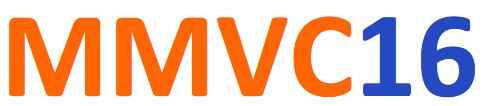 Thank you for your attention and send us your proposal/comments in FBhttps://www.facebook.com/groups/1648317032157787/or ask for your Learning Roomhttp://sp4ce.moodle.pl/course/request.php
14
[Speaker Notes: https://www.facebook.com/groups/1648317032157787/
http://sp4ce.moodle.pl/course/request.php]